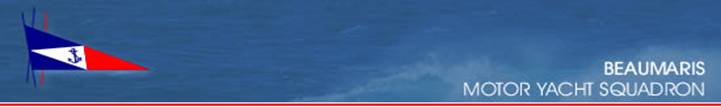 GPS Case Study
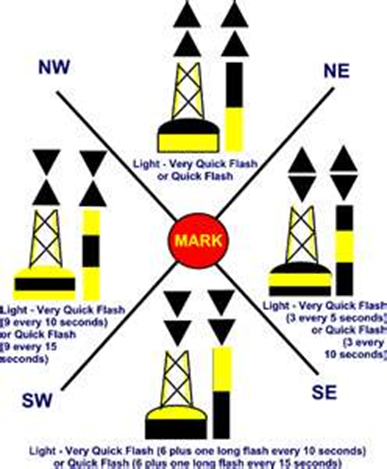 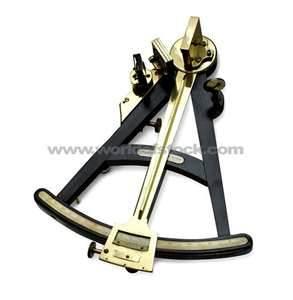 Plot Waypoints and Routes
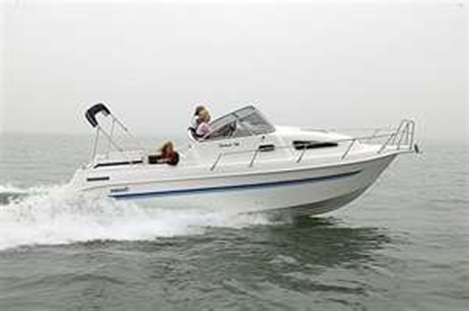 GPS – Waypoints and Routes
Navigation Route for the Nav Rally Course.

Route is a series of connected waypoints.

Create waypoints for Start, Turns and Finish

Add series of waypoints to route

View route on Chart

Navigate the route for Nav Rally Course
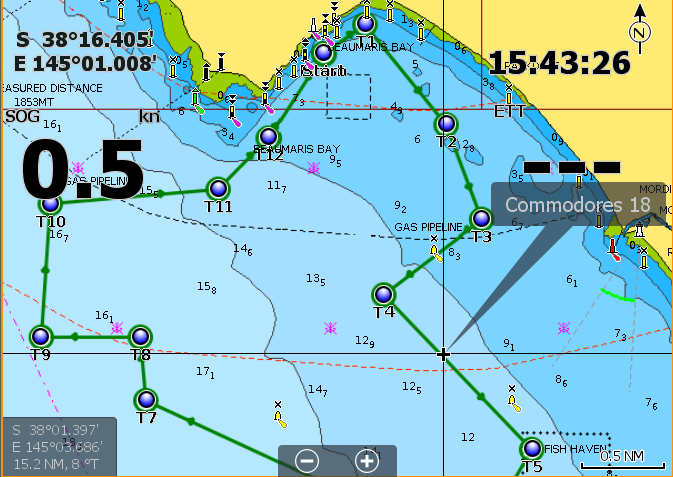 GPS – Settings and Units - 1
Set GPS or Chartplotter units

Nautical miles for distance

Knots for speed

Bearing True (not Magnetic)

Datum to be WGS84

Same for handheld GPS to high end chart plotter
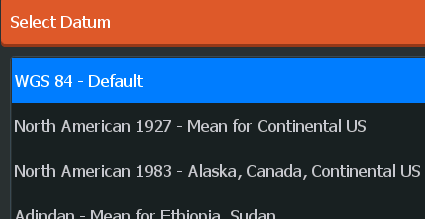 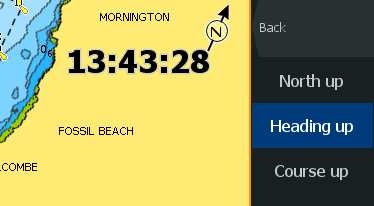 GPS – Settings and Units - 2
Set GPS or Chartplotter units

Nautical miles for distance

Knots for speed

Bearing True (not Magnetic)

Datum to be WGS84

Same for handheld GPS to high end chart plotter
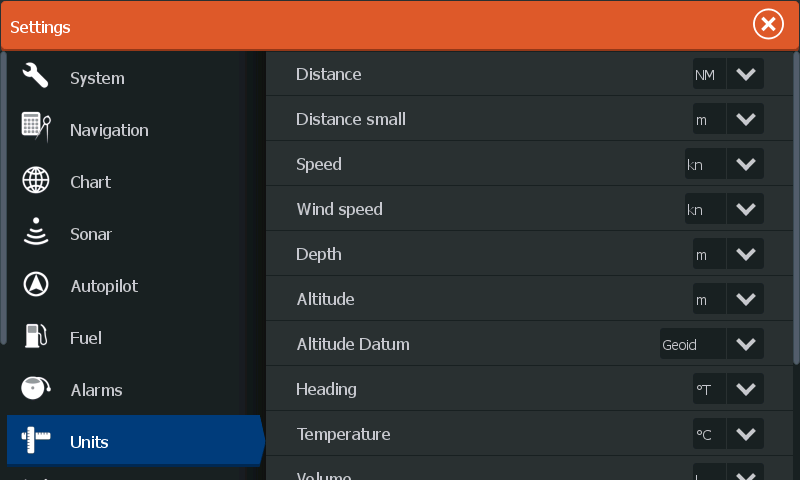 GPS – Create Waypoints 1
Calculate Nav Rally waypoint coordinates for turns

Enter Waypoints in GPS

New waypoint menu shown
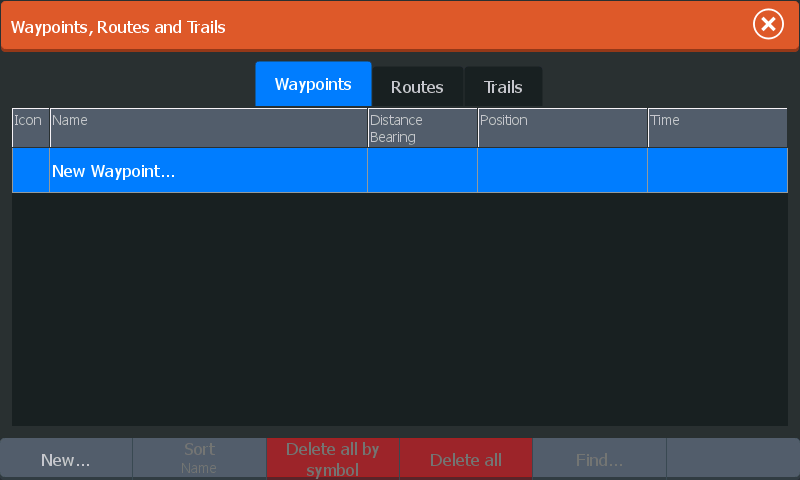 GPS – Create Waypoints 2
Calculate Nav Rally waypoint coordinates for turns

Enter Waypoints in GPS

New waypoint shown
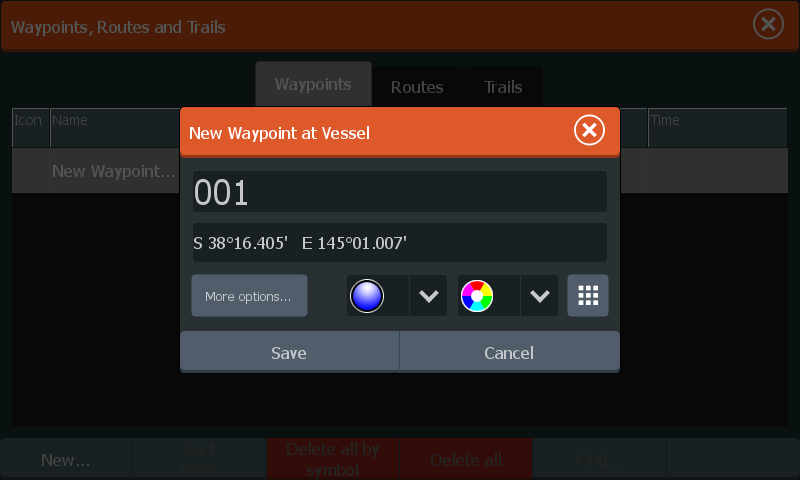 GPS – Create Waypoints 3
Calculate Nav Rally waypoint coordinates

Enter Waypoints in GPS

Waypoints name shown
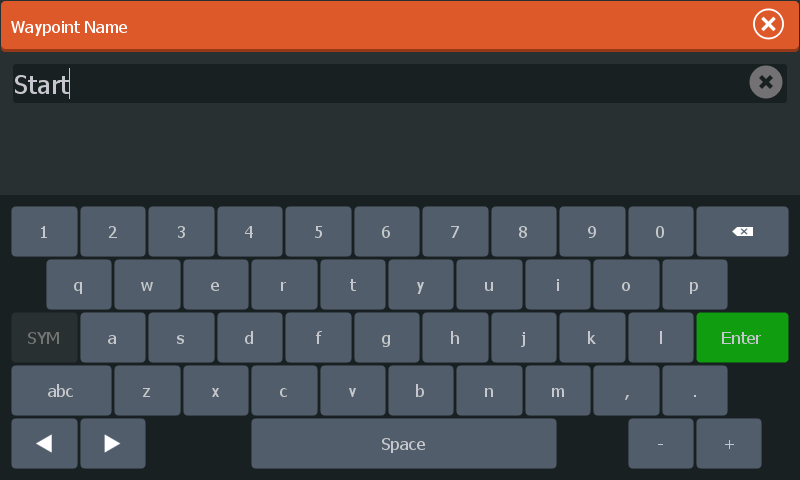 GPS – Create Waypoints 4
Calculate Nav Rally waypoint coordinates for turns

Enter Waypoints in GPS

New waypoint menu shown
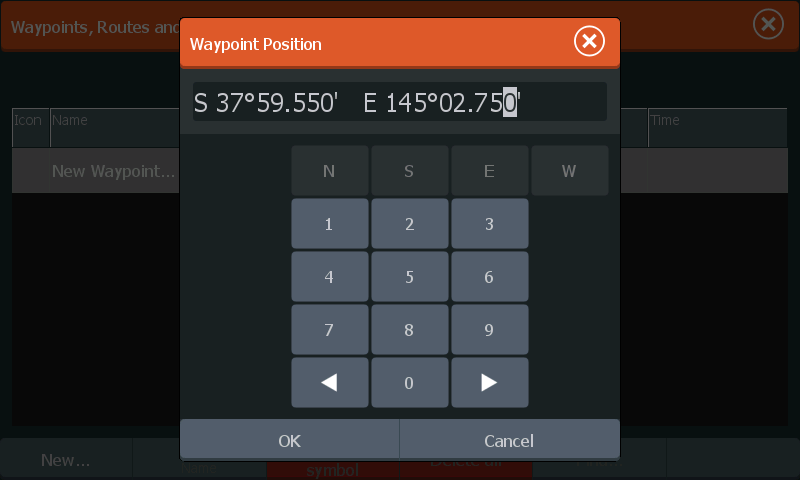 GPS – Create Waypoints 5
Calculate Nav Rally waypoint coordinates for turns

Enter Waypoints in GPS

New waypoint menu shown
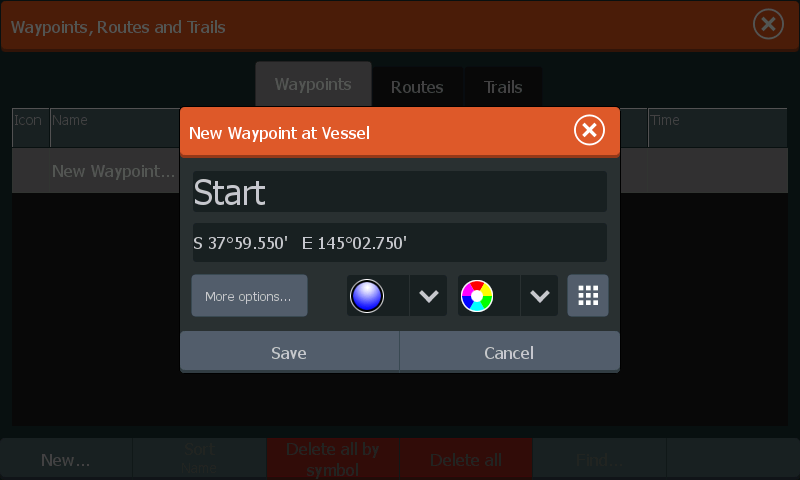 GPS – Create Waypoints 6
Calculate Nav Rally waypoint coordinates

Enter Waypoints in GPS

Create a waypoint for each Turn on the course
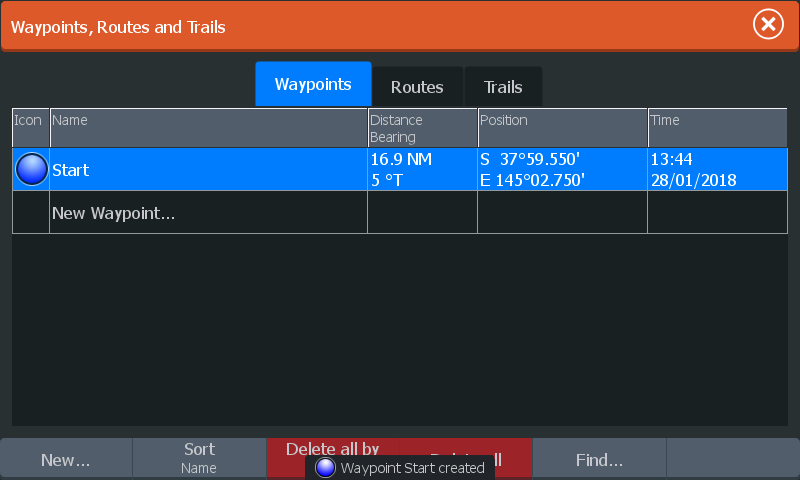 GPS – Create Waypoints 7
Calculate Nav Rally waypoint coordinates

Enter Waypoints in GPS

Create a waypoint for each Turn on the course
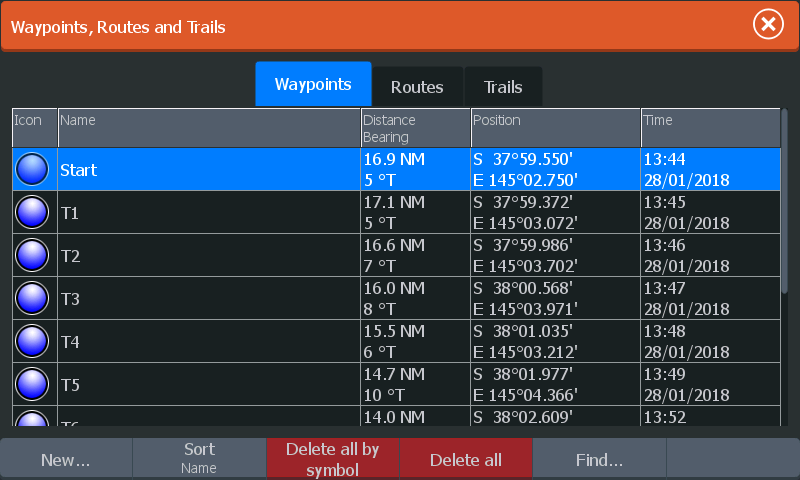 GPS – Create Route for Course
Calculate nav rally waypoint coordinates

Enter Waypoints in GPS

Create a Route for the Nav Rally course
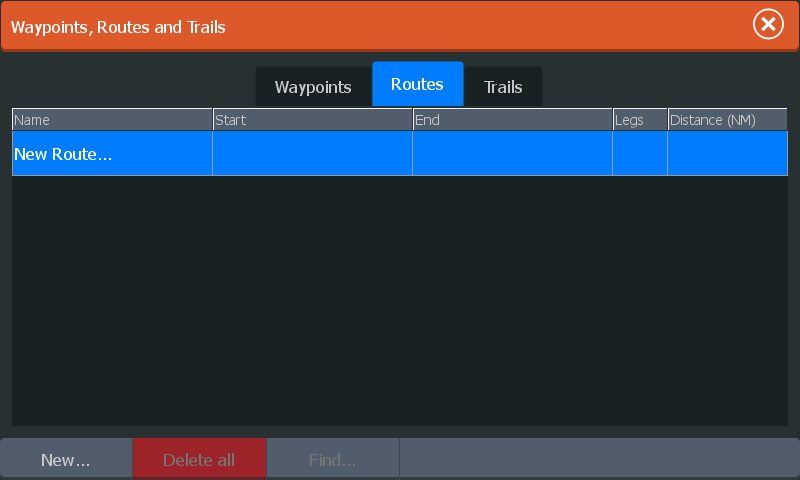 GPS – Edit Route Name
Calculate nav rally waypoint coordinates

Enter Waypoints in GPS

Create Route – Enter Name
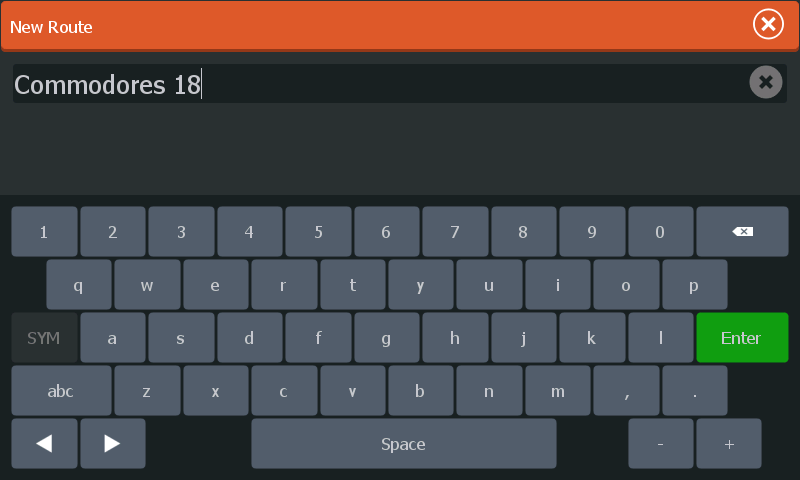 GPS – Route Add Waypoint
Calculate nav rally waypoint coordinates

Enter Waypoints in GPS

Pick waypoint from list in GPS
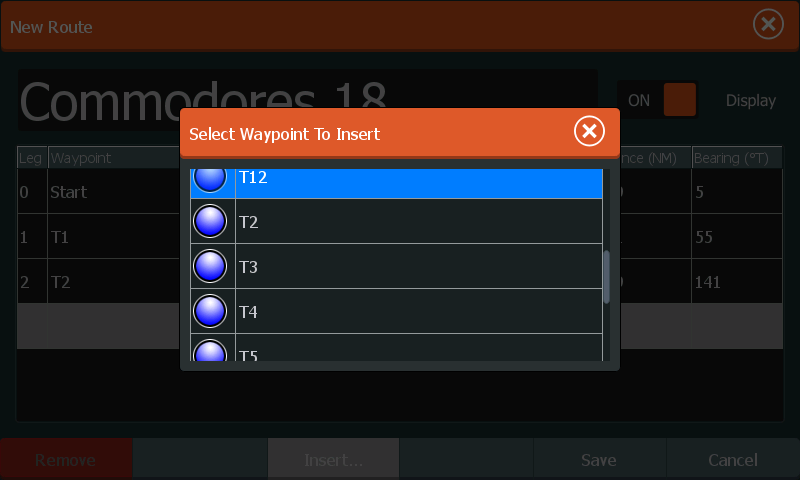 GPS – Route Add Waypoints for Turns
Calculate nav rally waypoint coordinates

Enter Waypoints in GPS and create Route for course

Add all Turn and Finish waypoints
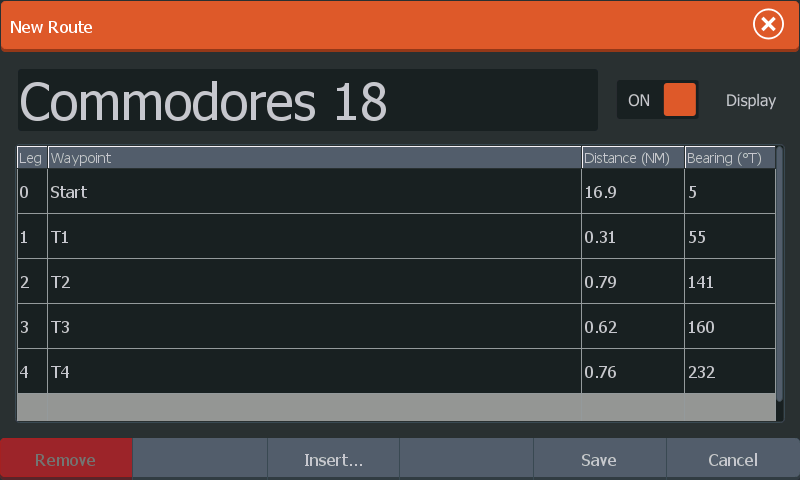 GPS – Route - Waypoints for All Turns
Calculate nav rally waypoint coordinates

Enter Waypoints in GPS

Add Start, Finish and Turn waypoints to route
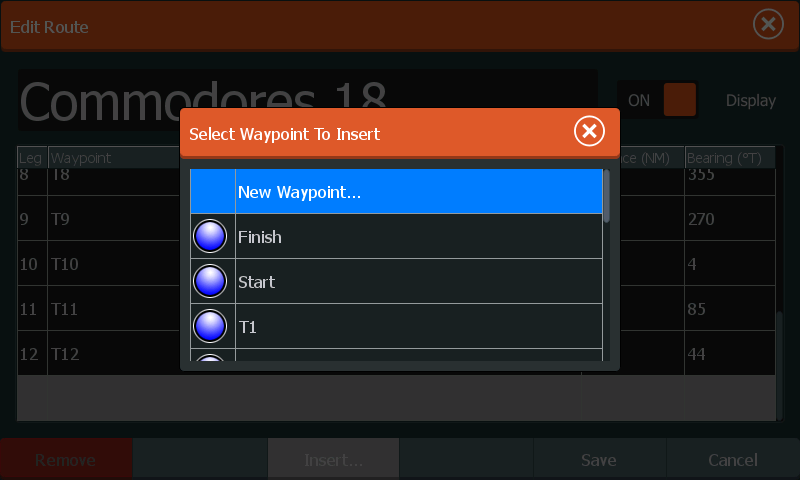 GPS – Route - Waypoints for All Turns
Calculate nav rally waypoint coordinates

Enter Waypoints in GPS

Add Start, Finish and Turn waypoints to route
You can insert intermediate waypoints in between the turns
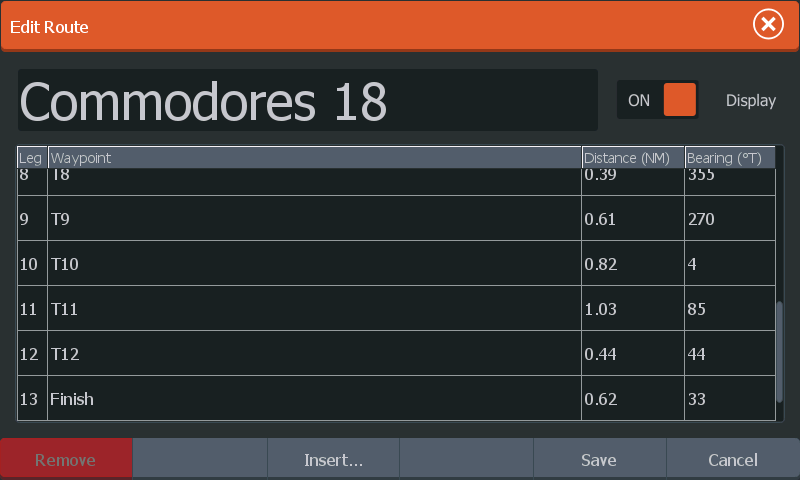 GPS – Route - Waypoints for All Turns
Calculate nav rally waypoint coordinates

Enter Waypoints in GPS

Add Start, Finish and Turn waypoints to route
NavRally - Navigate Route using GPS
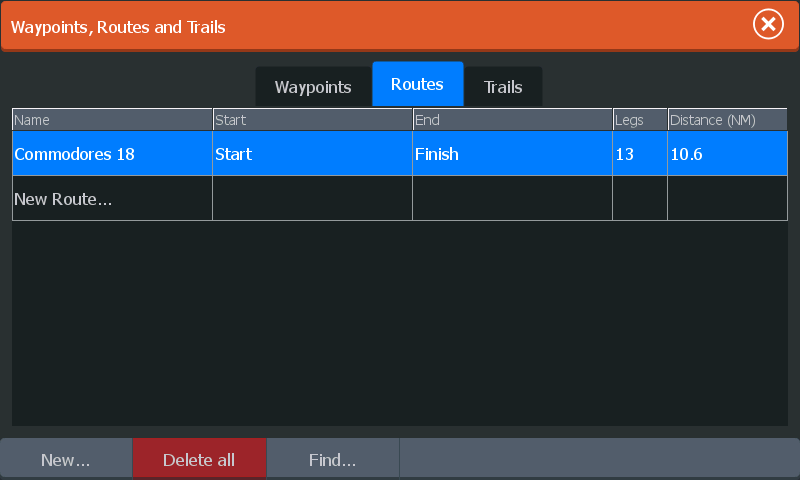 NavRally – Course -> Waypoints / Route -> NavRally
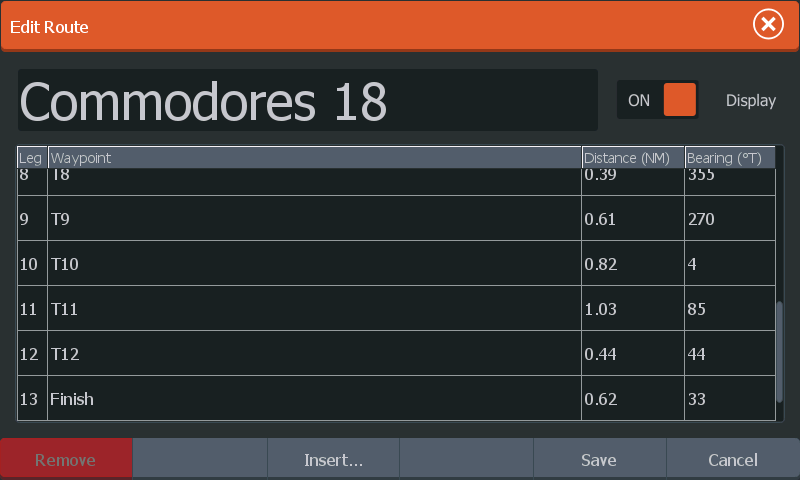 Navigation Route for the Nav Rally Course.

Route is a series of connected waypoints.

Create waypoints for Start, Turns and Finish

Add series of waypoints to route

View route on Chart

Navigate the route for Nav Rally Course
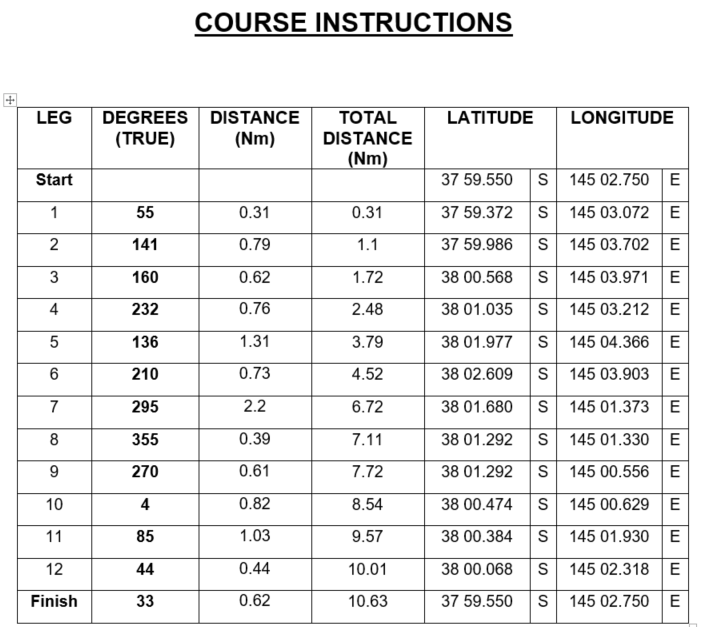 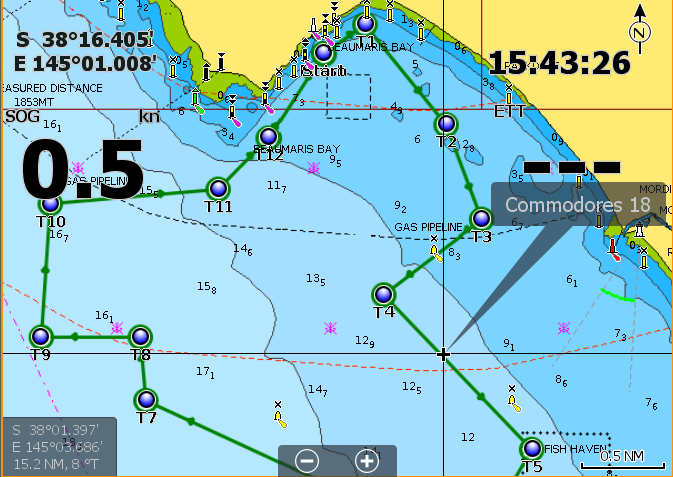 Plotting the Course – Easy GPS -> GPX File
Navigation Route for the Nav Rally Course.
Route is a series of connected waypoints.
Each waypoint has a name and Latitude Longitude coordinates.
When running course need to be at each point at target time
Easy GPS freeware in example
-->
Save course as GPX file
isle of mordy 2017.gpx
NEVER write to map card !
Plotting the Course – Transfer GPX to GPS
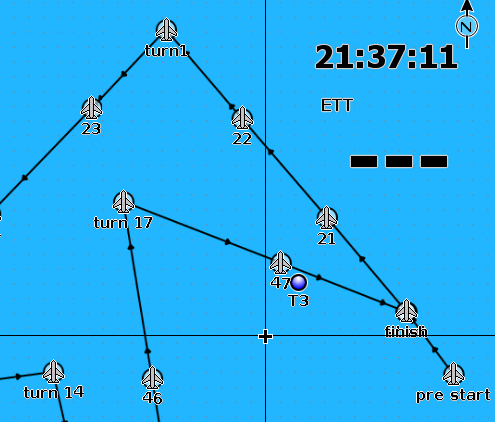 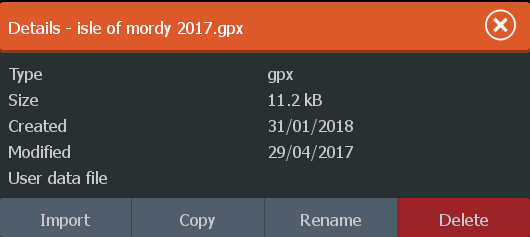 -->
-->
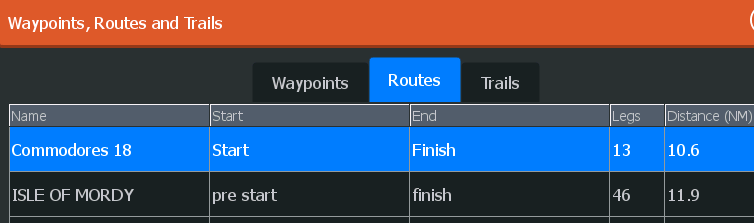 Import GPX file
Creates waypoints and course
Do all the work on laptop in the lounge room
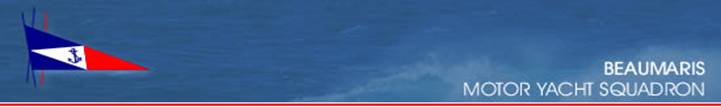 Nav Rally Questions
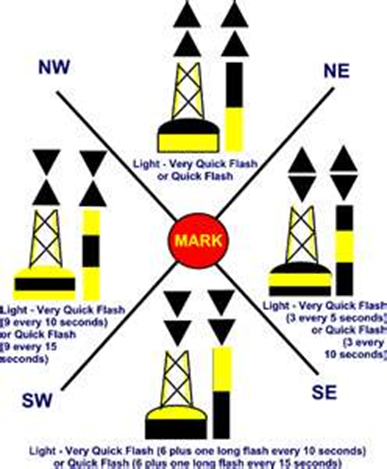 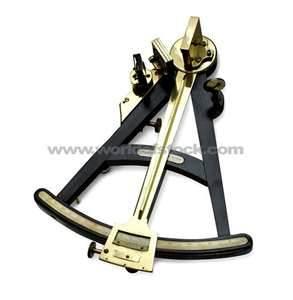 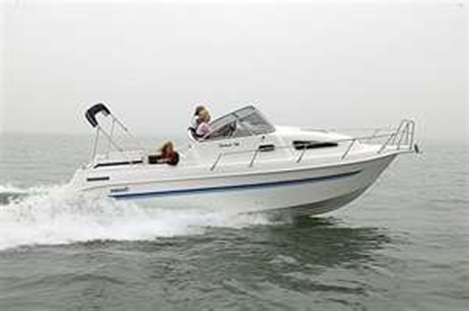 Navigate Route on GPS / Chart
Calculate nav rally waypoint coordinates

Enter Waypoints in GPS and create Route

Menu to start navigation

Vessel position shown on GPS or chart for all device types
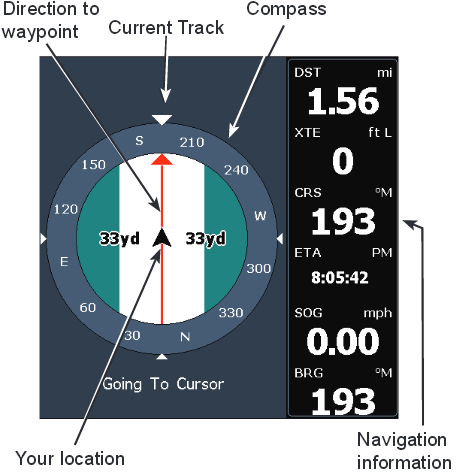 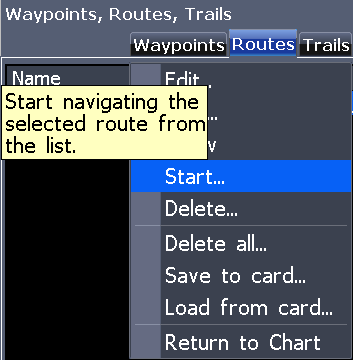 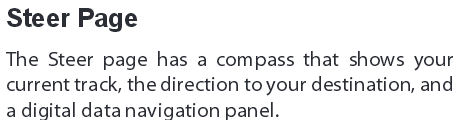 Plotting the Course – GDM6
Lowrance GDM6 – plot waypoints and routes
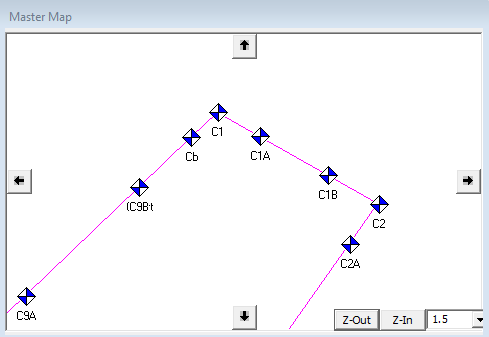 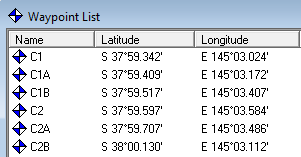 =>
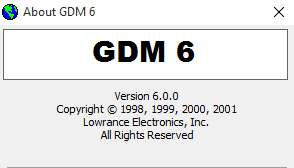 Course Instructions becomes Navigation Route
Plotting the Course – Transfer to Chart
Lowrance GDM6 – Save to SD Card
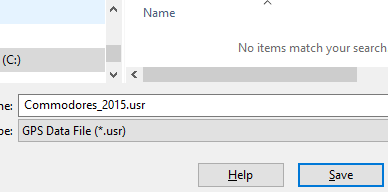 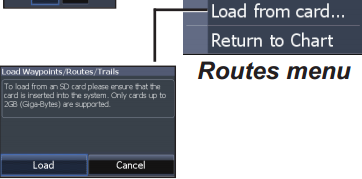 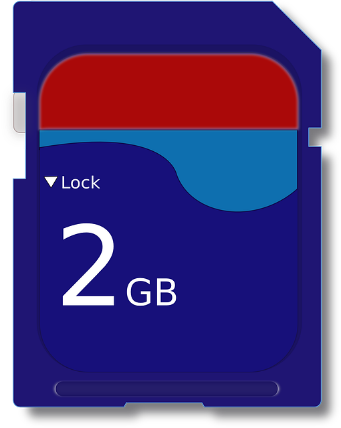 Caution – do NOT write to SD Map